CeC PoP Experiment
January 4, 2022
CeC Operation
We continue to setting up the electron beam in the diagnostics beamline
We measured solenoids position and found that we have significant difference from the previous measurements for solenoids 2 and 3 – need to investigate
Cathode QE is 1.0%. QE map is not uniform – the region with flat distribution is shifted by 1 mm
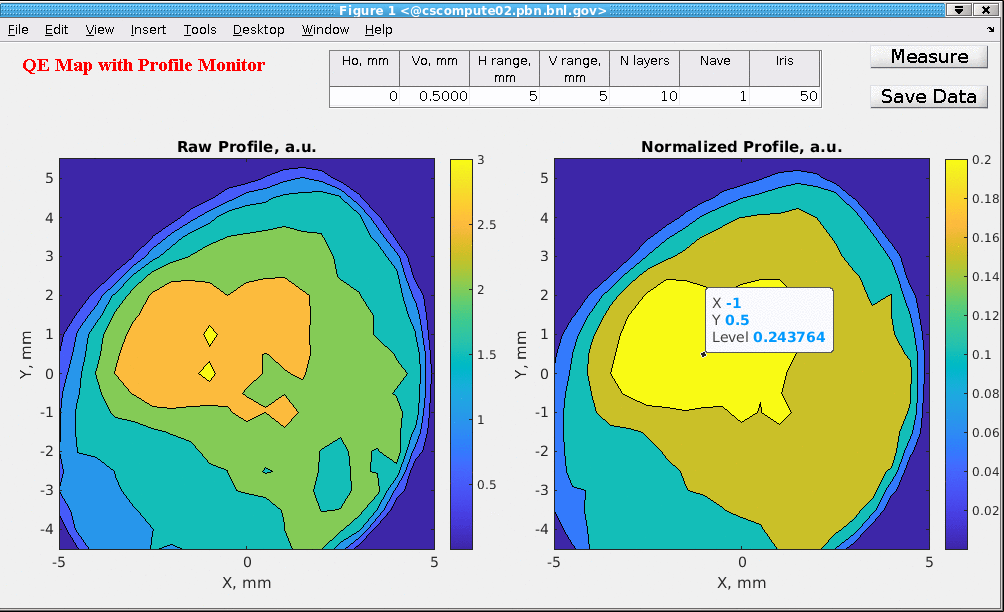